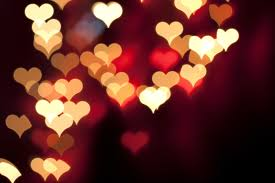 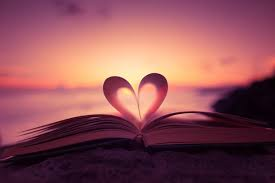 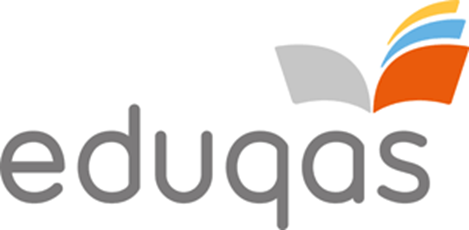 ‘Love Poems’ 
Cozy Apologia
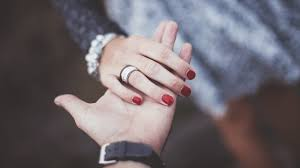 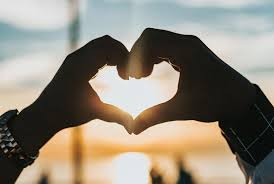 LO: To develop poetry analysis skills. ST: I can understand writers’ methods and use subject terminology.
Learning Objective:
AO2: Analyse the language, form and structure used by a writer to create meanings and effects, using relevant subject terminology where appropriate.
Key Words:
Apologia: a text written in defence of something
 Exudes: oozes out
Aerie: the nest of a bird of prey, usually built up high
Cliché: anything that has become trite or commonplace through overuse.
Colloquial: used in ordinary or familiar conversation; not formal
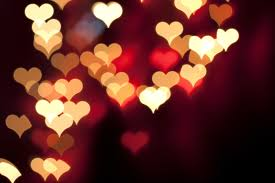 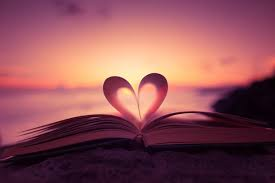 How do ordinary objects make you think of others?
What makes you feel safe or protected?
How would an approaching  hurricane make you feel? Vulnerable? Scared? Content? Grateful?
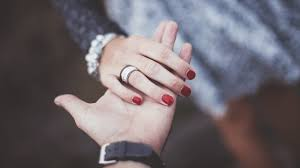 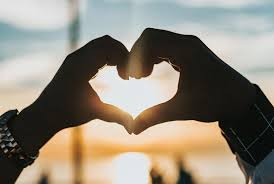 Learning Objective:
AO2: Analyse the language, form and structure used by a writer to create meanings and effects, using relevant subject terminology where appropriate.
Read the poem alone / make notes on first impressions and then select 3 words and annotate the ideas they create.
Key Words:
Apologia
Aerie
Cliché
Colloquial
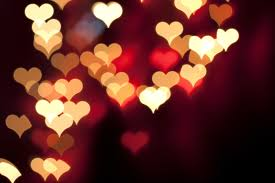 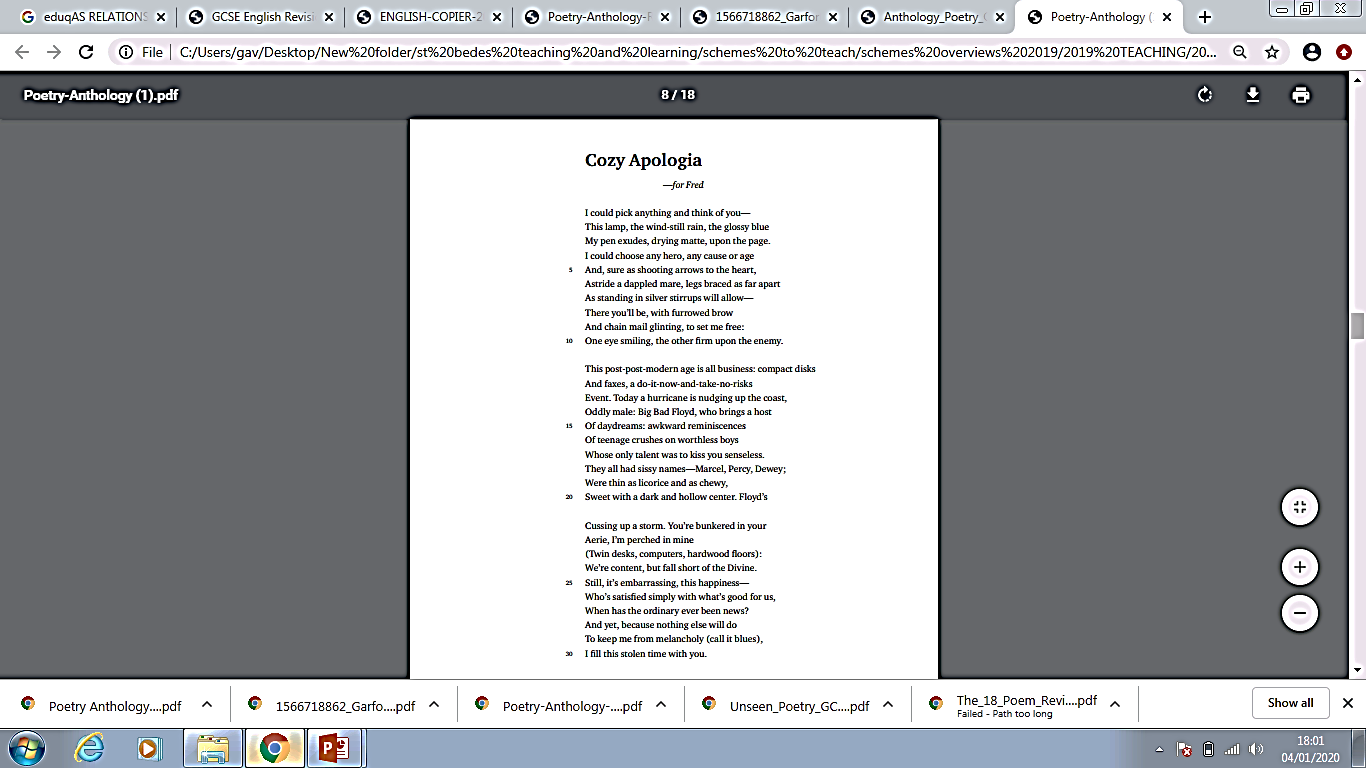 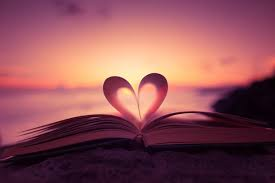 Start with the title, Cozy Apologia
Let’s read the poem by Rita Dove
What are your initial thoughts?
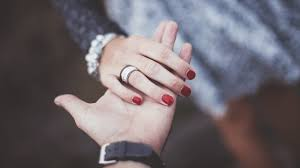 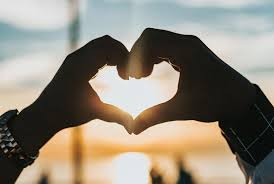 Challenge:
Can you spot any feelings or attitudes in the poem?
Learning Objective:
AO2: Analyse the language, form and structure used by a writer to create meanings and effects, using relevant subject terminology where appropriate.
[Speaker Notes: Attitude/ feelings =love , safety, apology]
What is the poem about? Fill in the missing words 

Waiting for a ______ to hit, the speaker hunkers down, snug and safe in her study. Though ____________ disrupts the business of daily life, it also allows time for daydreams. So, with time on her hands, the speaker finds herself daydreaming about her _______. Everything the speaker sees, from the _____ outside to the ink on the page, reminds her of her partner. She pictures him as a ______ in shining armour, protecting her. He's a vivid contrast, she thinks, to the ‘_______' boys she used to date. She's embarrassed by how ______ their cosy, ordinary lives have made them. Yet she draws _______ from filling the 'stolen time' resulting from the hurricane's approach with thoughts of ______.
1. Hurricane Floyd  	2. Storm 	3. partner 
4. Rain 			5. Knight 	6. worthless 
7. Content 		8. Comfort 	9. Fred
Read through the next slides and make notes.
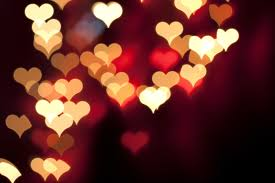 The poet: Rita Dove
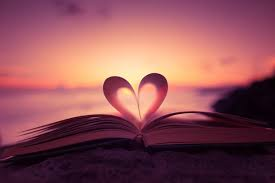 Rita Dove is considered to be one of America’s greatest living poets. From 1993 to 1995, she served as Poet Laureate and was the first African-American to have been appointed to the position. She is also the second African American to receive the Pulitzer Prize for Poetry, in 1987.
She is married to the writer Fred Viebahn to whom Cozy Apologia is an affectionate tribute. The poem is set against the arrival of Hurricane Floyd, a powerful storm which, in 1999, hit the east coast of America.
We use S.M.I.L.E. when writing about a poem.
On page 2 of the handout, there are some questions that will help you to analyse the poem using this technique. 
Re-read the poem and spend 5-10 minutes finding S.M.I.L.E. quotes that you can use.
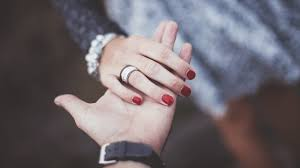 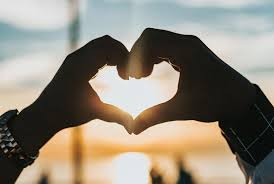 Remind students that we use S.M.I.L.E. when writing about a poem and that they should annotate these on their copy of the poem. Re-read the poem with the students. Support them with the task.
[Speaker Notes: Two bbc programs on Rita Dove – can be used as a link for students to engage with in their own time/homework.]
These are the questions from the task sheet. When you have finished looking through the poem again. Write up your answers as paragraphs using the questions and to structure your paragraphs and quotes to support your answer.
Structure:
How is the piece organised on the page?
How many stanza’s / verses are there?
Are the stanzas equal or unequal?
What is the line length?
Is there a rhyme scheme? What is it?
Can you identify the topic of each stanza? Label it..
Is there any repetition? Enjambment? Where? What is the effect?
Meaning:
What is the poem about?
Can you discover more than one meaning?
What ideas and themes is the poet portraying?
What is the poet’s point of view?
Imagery
Which images are conveyed to the reader?
Does the poem contain metaphors, similes, personification?
Why do you think the poet has included the images in the poem?
Language
Which words has the poet used to convey meaning?
What are the connotations fo the language used? Is there more than one meaning of a word or phrase?
Has the poet used figurative language (onomatapoeia, alliteration. assonance)
How has the poet used language to infer meaning?
For each category above, remember to explain the effect on the reader.
What effect on the reader is the poet trying to achieve and how? What do the words make you think and feel and why? Why is the purpose of the poet’s choice of langauge/theme/opinion?
What is your overall impression of the poem and why?
Context
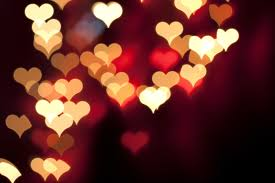 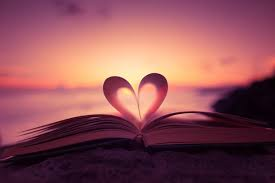 Waiting for Hurricane Floyd to hit, the speaker of the poem has prepared herself and her house and has taken shelter in the safety of her study. The storm disrupts the fast paced routine of working life and gives her time to daydream. With time on her hands, she finds herself thinking about her partner.
Everything the speaker looks at, from the rain outside to the ink on the page, reminds her of ‘Fred’. To amuse herself she pictures him as a knight in shining armour, protecting her. We learn that Fred is very different, to the 'worthless' boys she had dated in her youth. 
In the final stanza she is slightly embarrassed by how content their cosy, ordinary lives have made them. The word 'apologia' means 'a defence’ so the poem could be called 'A Defence of Cosiness'.
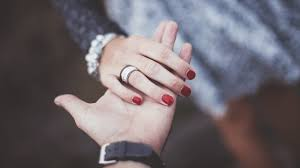 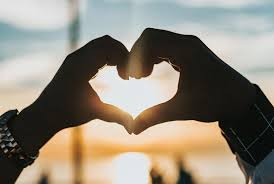 Learning Objectiv:
AO2: Analyse the language, form and structure used by a writer to create meanings and effects, using relevant subject terminology where appropriate.
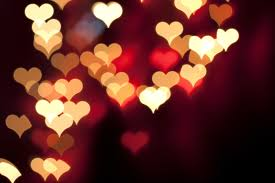 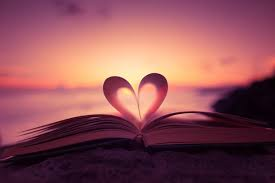 Structure and tone
The poem begins with a description of the speaker’s feelings for her partner and ends by reflecting on their happy ordinary relationship. 
The poem is composed of three 10-line stanzas. Stanza one is made up of five rhyming couplets, but this rhyme scheme breaks down in stanza two and by stanza three, a new rhyme scheme has emerged. Perhaps this disruption represents the chaos that the hurricane threatens.
The tone is shown through the feelings and attitudes of love, safety and apology.
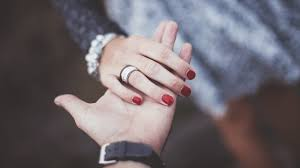 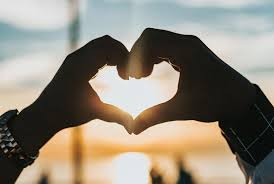 Be proactive take your own notes!
Learning Objective:
AO2: Analyse the language, form and structure used by a writer to create meanings and effects, using relevant subject terminology where appropriate.
Language and imagery
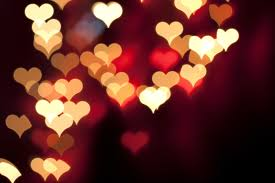 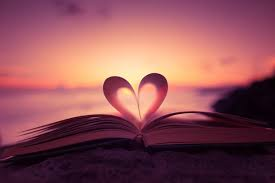 Dove dedicates the poem to her husband Fred and compares him to a number of everyday objects, ‘This lamp, the wind-still rain, the glossy blue / My pen exudes’. Such imagery contrasts with the type of images traditionally found in love poetry. The clichéd images of romantic love are mocked by the poet: ‘Astride a dappled mare, legs braced as far apart / As standing in silver stirrups will allow’. Here Dove gently pokes fun at her partner which suggests that he isn’t anything like the romantic hero found in fairy tales. As she waits for the hurricane to strike she muses on her past. ‘Big Bad Floyd who brings a host / Of daydreams: awkward reminiscences / Of teenage crushes on worthless boys’ Here Dove uses humour to make the storm seem less threatening. Floyd reminds her of old boyfriends from her teenage years. The boys are described as ‘thin as licorice and as chewy, / Sweet with a dark and hollow center’ suggesting that they were nice boys but the relationships lacked substance.
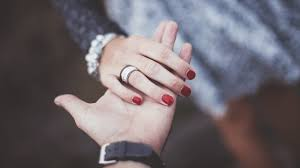 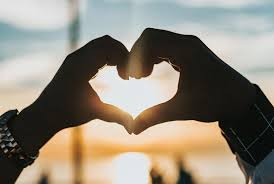 Complete the writing task in full. At least 5 PETER paragraphs. Complete this task in full for homework by next lesson.